ВРСТЕ РЕЧЕНИЦА ПО ЗНАЧЕЊУ
Реченице по значењу дијелимо на:
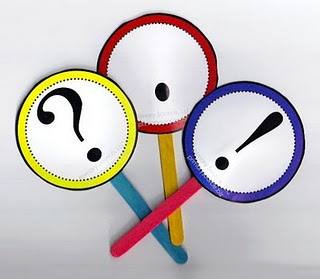 изјавне (обавјештајне),
упитне,
узвичне и
заповједне.
Изјавне (обавјештајне) реченице
Реченице којима се нешто изјављује или којима се неко о нечему обавјештава јесу изјавне (обавјештајне) реченице. 
На крају изјавних реченица стављамо тачку.
Примјери:
Сутра ће бити сунчан дан.
Јуче сам учио правописна правила.
Даница живи у подножју планине Козаре.
Упитне реченице
Реченице којима се поставља неко питање називају се упитне реченице. 
На крају упитних реченица стоји упитник.
Примјери:
Колико је сати?
Да ли си научио нову лекцију?
Хоћеш ли повести пса у шетњу?
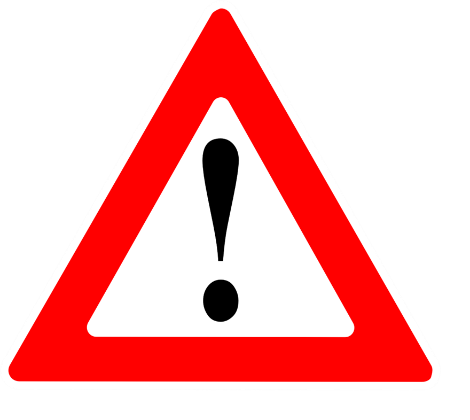 ријечца ЛИ
Узвичне реченице
Реченице којима се изражавају снажна осјећања, као што су радост, љутња, изненађење, страх, називају се узвичне реченице. 
На крају ових реченица стоји узвичник.
Примјери:
Ура, убрзо ће доћи љето!
Хеј, пао је први снијег!
Еј, здраво!
Заповједне реченице
Реченице којима се изражавају наредбе, захтјеви, забране, молбе називају се заповједне реченице. 
На крају ових реченица стоји узвичник.
Примјери:
Отвори врата!
Дођи, стани у ред!
Немој да галамиш!
1. Сљедеће реченице разврстај по значењу:
Изашли смо у школско двориште. Хеј, браво, понијела си лопту! Хајде, додај је! Коју игру ћемо играти данас? 

Изјавна: Изашли смо у школско двориште.
Упитна: Коју игру ћемо играти данас?
Узвична: Хеј, браво, понијела си лопту!
Заповједна: Хајде, додај је!
2. Изјавне реченице претвори у упитне.
Зец је брз.			
Шума је зелена. 		
Иза школе је широка улица.  
Мрав се купа у роси.
Да ли је зец брз?
Је ли шума зелена?
Да ли је иза школе широка улица?
Купа ли се мрав у роси?
Задатак за самосталан рад:
Напиши по три изјавне, упитне, узвичне и заповједне реченице које често упућујеш свом најбољем другу или својој најбољој другарици.